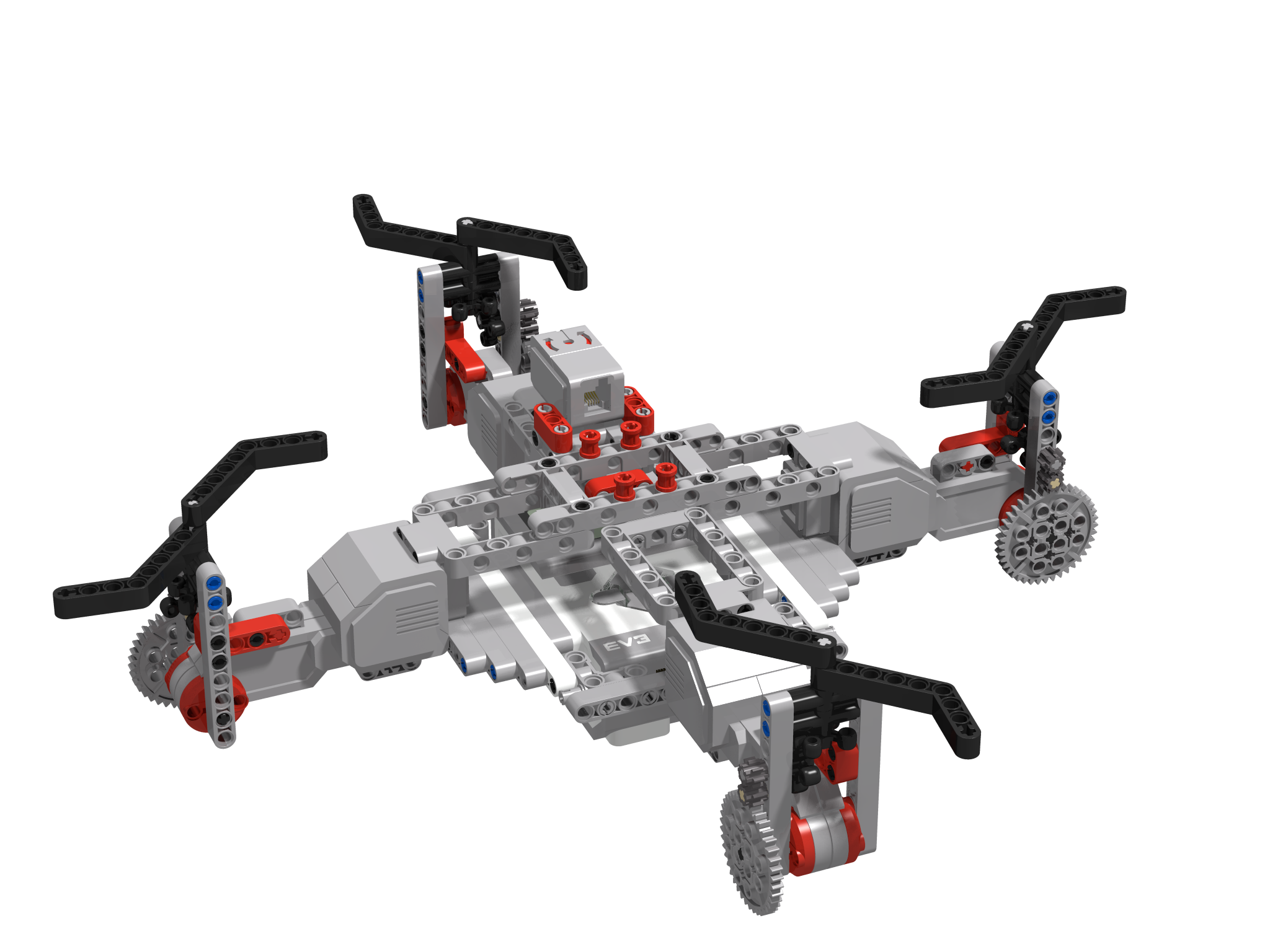 Controlling your quadcopter
By Sanjay and Arvind Seshan
Objectives
In this lesson you will learn about the different movements a quadcopter can make and how they are controlled using a remote control
You will build your own remote control for your MINDSTORMS Quadcopter
You will learn how to use Bluetooth to create the remote control for your MINDSTORMS Quadcopter
Lesson by Sanjay and Arvind Seshan (EV3Lessons.com)
2
WHAT is  Yaw, PITCH AND ROLL?
Yaw is moving the head of the quadcopter either to right or left,
Roll is making the quadcopter fly sidewards, either to left or right.
Pitch is moving either forward and backward.
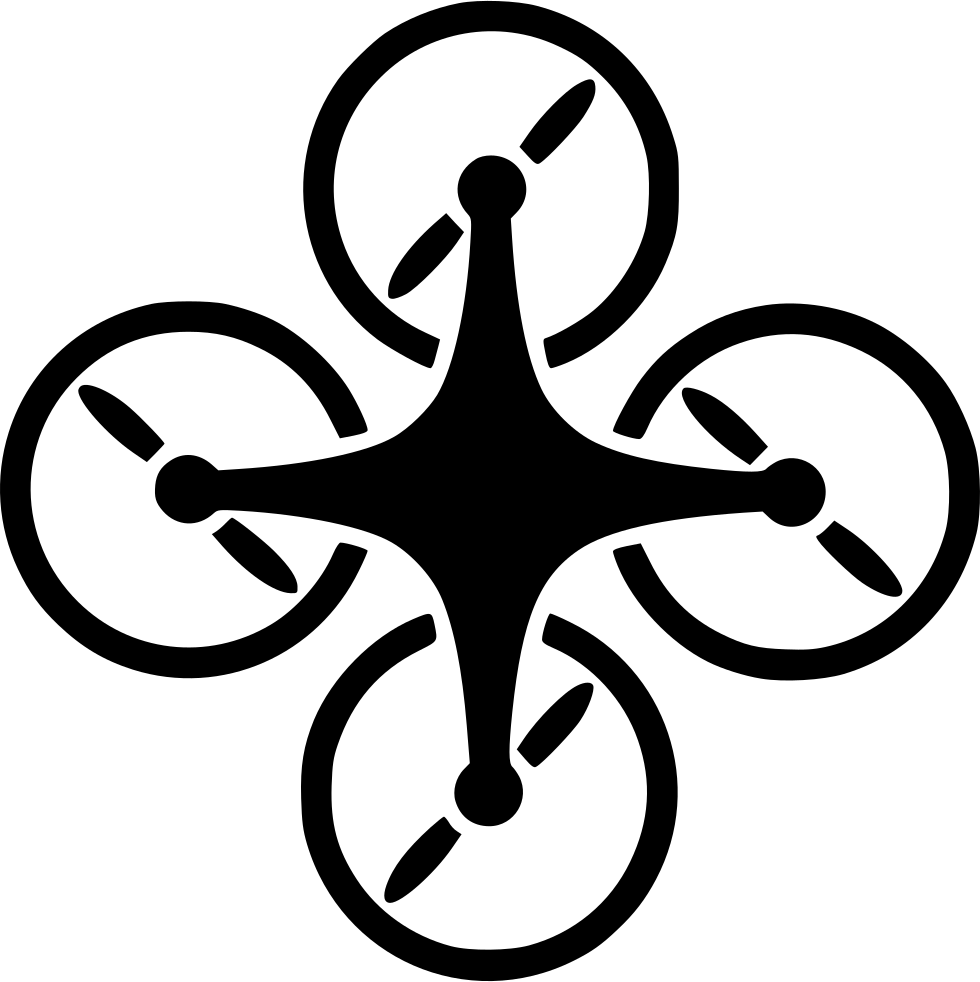 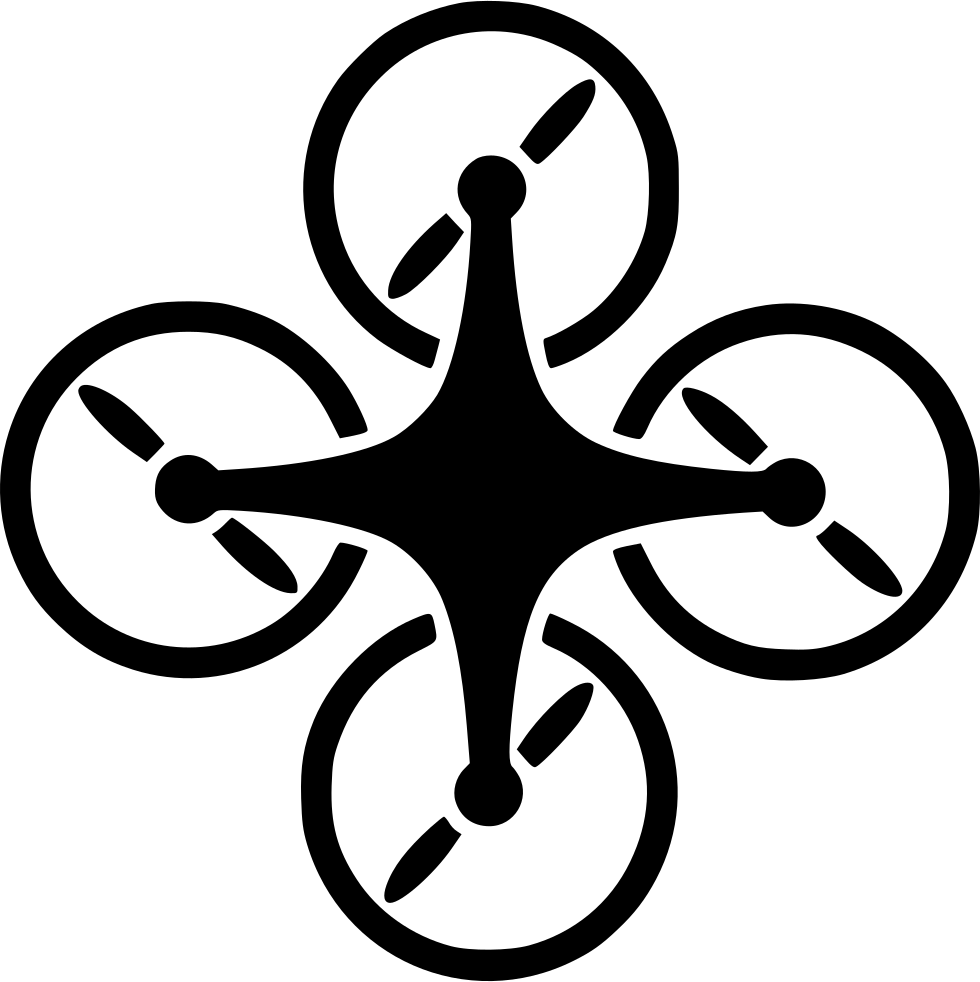 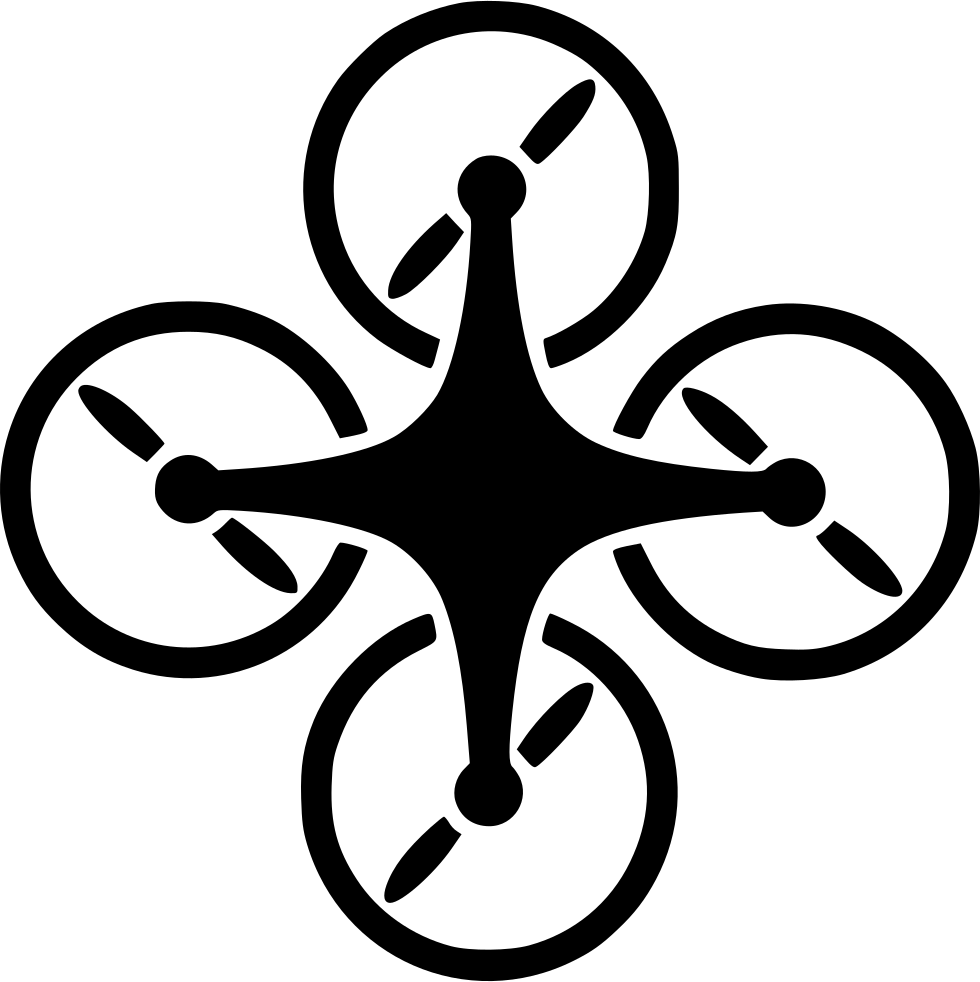 Lesson by Sanjay and Arvind Seshan (EV3Lessons.com)
3
Mapping on to your controller
This is how the movement would map on to a traditional controller
Throttle Up
Pitch Down
Yaw Right
Yaw Left
Roll
Right
Roll Left
Throttle Down
Pitch Up
Lesson by Sanjay and Arvind Seshan (EV3Lessons.com)
4
BUILDING THE EV3 REMOTE CONTROL
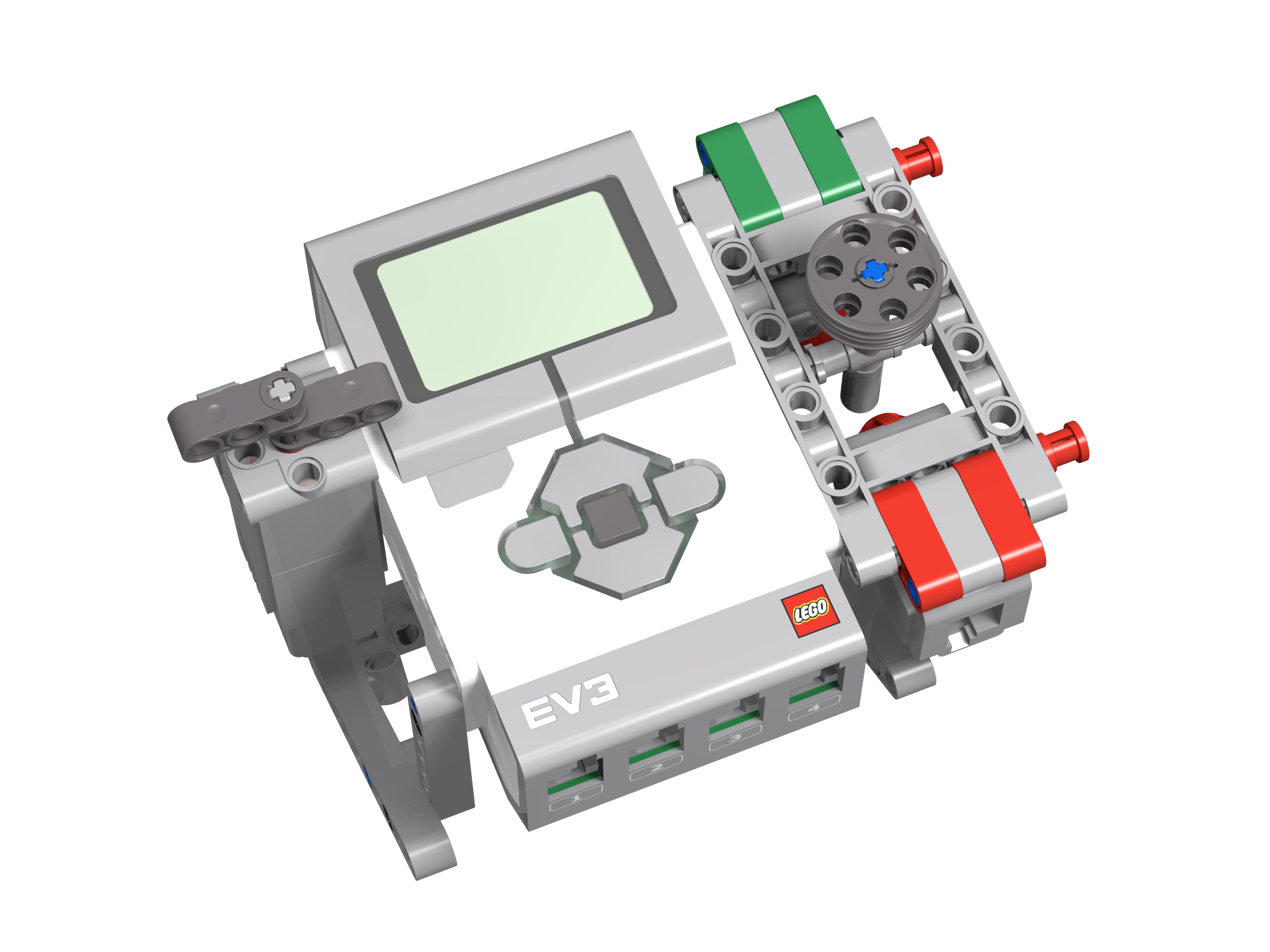 4
Follow the build instructions and construct the controller
Connect the cables as indicated in the image on the right
Note that the controller is not designed to be exactly the same as a real Quadcopter controller
Your EV3 Quadcopter will not fly/behave in the same way as a real one
The goal is to show you one way in which devices can communicate similar to a remote control and a quadcopter.
A
1
Lesson by Sanjay and Arvind Seshan (EV3Lessons.com)
5
How Does The Remote Communicate With The QuadCopter?
The EV3 also uses a Bluetooth link to connect to other EV3s

What is Bluetooth?
Bluetooth uses radio frequencies to communicate between devices
The EV3 also uses Bluetooth to download programs wirelessly
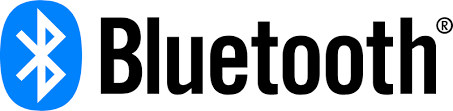 Lesson by Sanjay and Arvind Seshan (EV3Lessons.com)
6
EV3 BLOCKS YOU WILL USE
Messaging block in Send Mode and Receive Mode

Bluetooth Connection Block in Initiate Mode

You will also use loops, switches, math blocks, compare blocks, variables, constants, data wires,  and unregulated motor blocks.
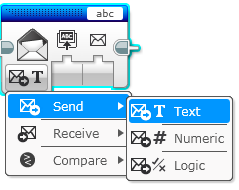 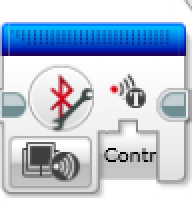 Lesson by Sanjay and Arvind Seshan (EV3Lessons.com)
7
STEP 1: NAMING THE BRICKS
Give each brick an unique name (in this exercise use “Quadcopter” and “Controller”)
If you are doing this in a large group or classroom, add a group number to each brick name (e.g. Quadcopter2 and Controller2 for group 2). This will avoid confusion when different groups are 

Use an USB cable for downloading code to the bricks (rather than Bluetooth). You cannot connect the EV3s to each other and download using Bluetooth from a PC at the same time
Lesson by Sanjay and Arvind Seshan (EV3Lessons.com)
8
STEP 2:  Activate Bluetooth on the EV3
Turning on Bluetooth:
On the Controller EV3 menu, go to the symbol that looks like a wrench
Go down to the word “Bluetooth” and activate it
To connect to another brick go back into the Bluetooth menu
Go to “Connections”
Select “Search” and find the other brick’s name (Quadcopter)
You can also manage your connections with the Bluetooth Connection Block.  But we do not use this block in this lesson.
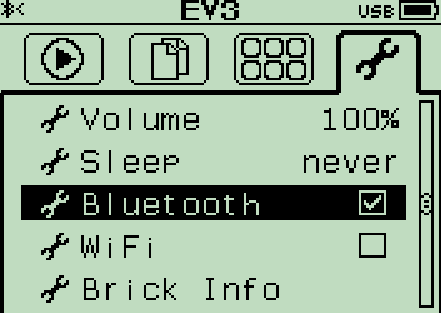 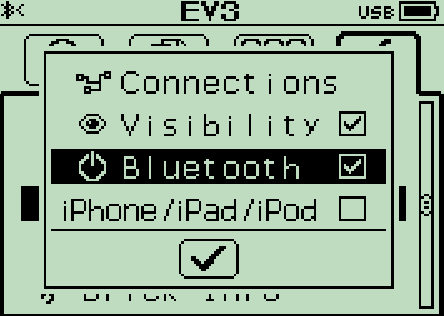 Lesson by Sanjay and Arvind Seshan (EV3Lessons.com)
9
STEP 3: CHALLENGE 1
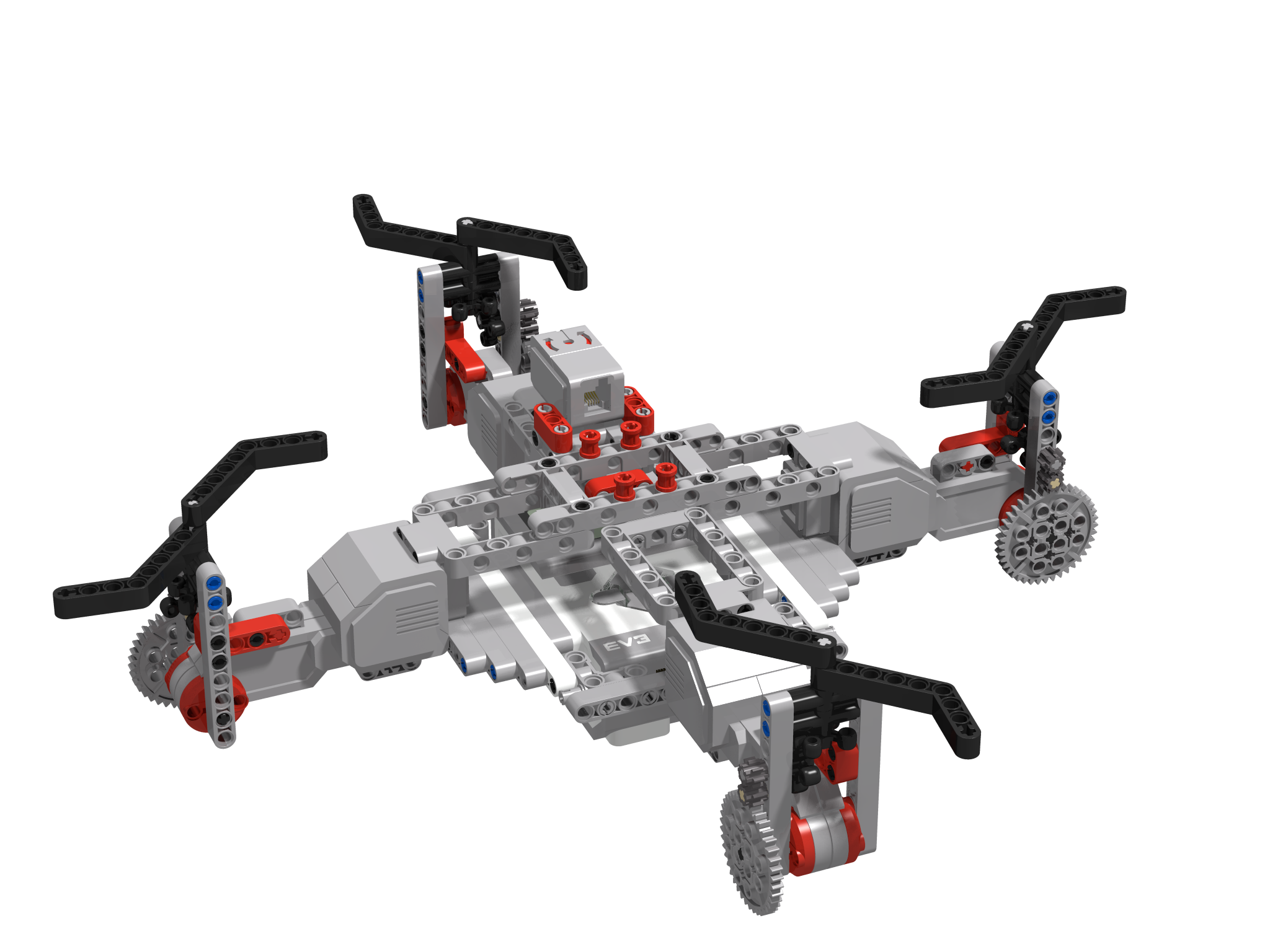 Objective: Send messages from the Controller to the Quadcopter
You will send a Hello Message from the Controller EV3 to the Quadcopter EV3 each time you press a brick button
Key steps:
On the Controller,  have a loop that waits for button press and then sends a message using Bluetooth
On the Quadcopter, connect to the Controller first. Then, loop waiting for a message. When you receive a message perform an action to show that you have received it.
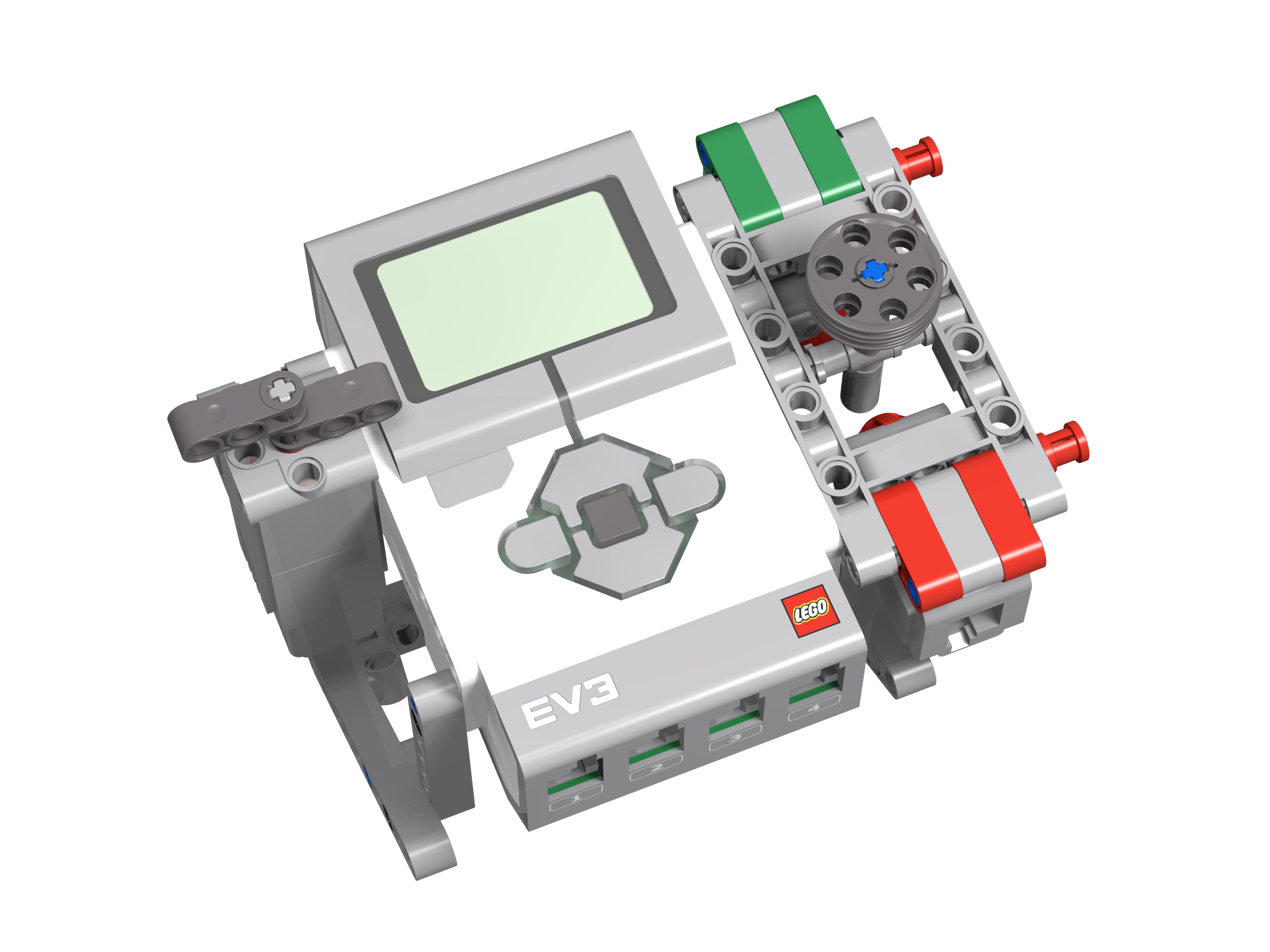 Lesson by Sanjay and Arvind Seshan (EV3Lessons.com)
10
CHALLENGE SOLUTION
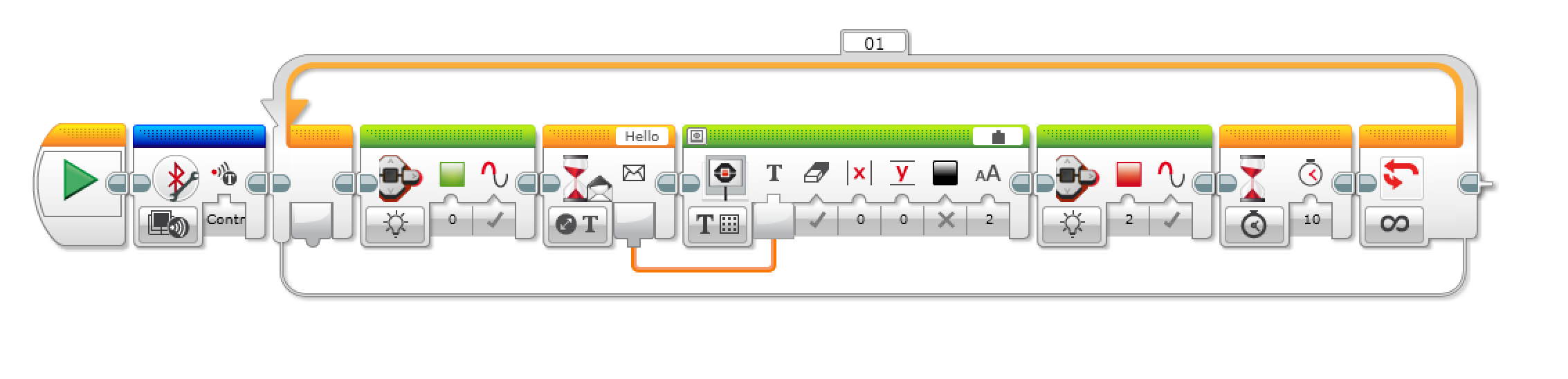 Quadcopter
In the Quadcopter code, the brick color also changes to indicate that it has received a message
Controller
Lesson by Sanjay and Arvind Seshan (EV3Lessons.com)
11
Challenge 2
You will program the left toggle to turn the blades left or right depending on the direction of the toggle
You will program the right joystick to increase and decrease the power of the motors
You will program the center button to enable and disable counter rotation
Lesson by Sanjay and Arvind Seshan (EV3Lessons.com)
12
CHALLENGE 2 – Setup
Create two programs
Name the programs Controller and Quadcopter


We will start with the Quadcopter code since it is simpler. The key steps are:
Start a Bluetooth connection
Loop waiting for messages from the controller
The controller messages should provide power levels for each of the quadcopter motors
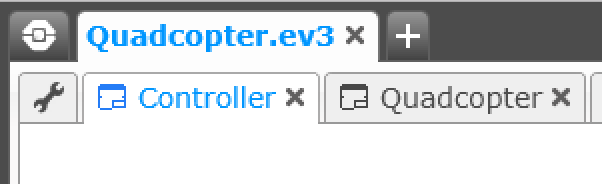 Lesson by Sanjay and Arvind Seshan (EV3Lessons.com)
13
CHALLENGE 2 – Quadcopter PSEUDOCode
Open the program called “Quadcopter”
Add a Bluetooth Connection Block in Initiate mode and set the parameter to connect to “Controller”. This will make sure that the two robots are connected
Change “Controller” to whatever name you used for the controller’s brick
Add a loop
Add a Messaging Block in Receive – Numeric mode and set the message title to “PowerA”
Add an Unregulated Motor Block set to Port A and drag the data wire from the Messaging Block into the power input of the Unregulated Motor Block
Repeat steps 4 and 5 for motors B, C, and D
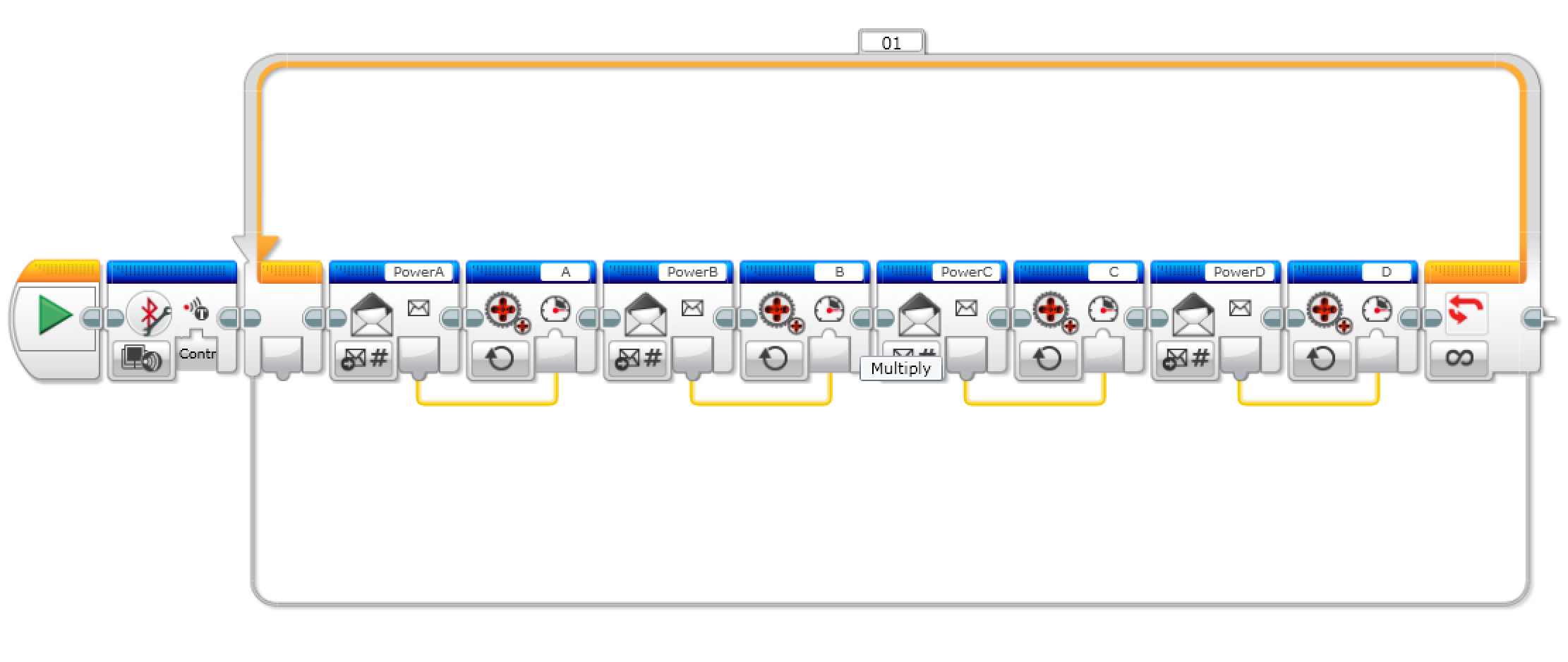 Lesson by Sanjay and Arvind Seshan (EV3Lessons.com)
14
Challenge 2 Quadcopter Code
Lesson by Sanjay and Arvind Seshan (EV3Lessons.com)
15
CHALLENGE 2 – Setup
Now lets look at the controller program. The key steps are:
We will use the two touch sensors to control the power of the Quadcopter blades
A variable called Power will store this value
The motor dial will determine if the blades go forward or backward
The middle brick button will determine if alternate blades rotate in opposite directions
A variable called Counter Rotation will store 1 if they are rotating in the same direction and -1 if they are in opposite directions
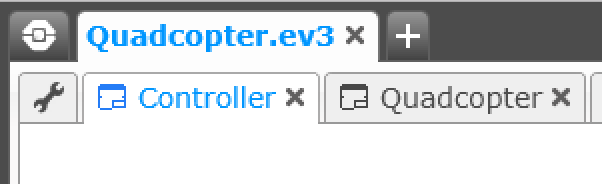 Lesson by Sanjay and Arvind Seshan (EV3Lessons.com)
16
CHALLENGE 2 – Setup
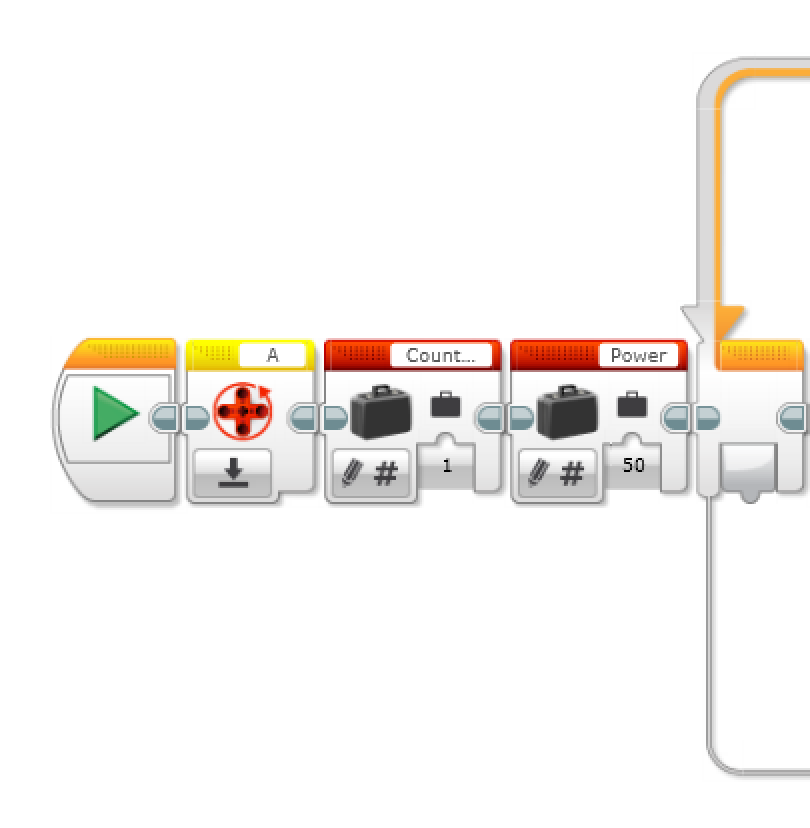 Now lets look at the controller program.
In the Controller program, create two numeric variables, “Power” and “Counter Rotation”
Write the “Power” variable to 50 and the “Counter Rotation” variable to 1
Reset the rotation sensor for motor A since the motor rotation will be used for the left toggle
Create a loop
Lesson by Sanjay and Arvind Seshan (EV3Lessons.com)
17
CHALLENGE 2 - Right Joystick
The first part of the loop controls the power.
Add two switches into the loop
Make sure they are in Touch Sensor – Compare – State Mode
Set the first switch to Port 1 and the second switch to Port 4 (The ports for the touch sensors)
In the true statement on the first switch, read the “Power” variable, add 1 to it using a math block and write the output back into the variable
In the true statement on the second switch, read the “Power” variable, subtract 1 from it using a math block and write the output to the “Power” variable
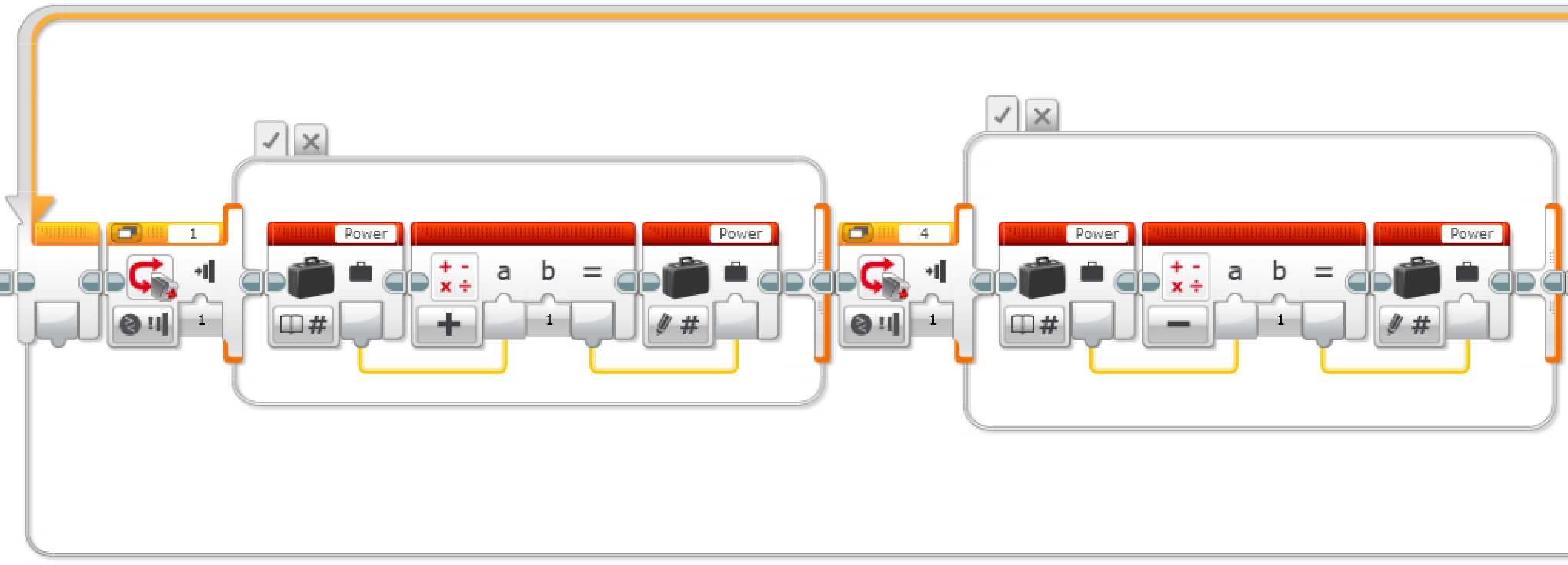 Lesson by Sanjay and Arvind Seshan (EV3Lessons.com)
18
CHALLENGE 2 - Limiting the Power Variable
Read the “Power” variable
Drag the data wire into a compare block and make it check if the variable has exceeded 100
Draw the data wire for the output into a switch in logic mode
In the true statement of the switch set the “Power” variable to 100
Add another compare block after the switch that checks if the variable has gone below 0
Draw the data wire for the output into another switch in logic mode
In the true statement of the second switch set the “Power” variable to 0
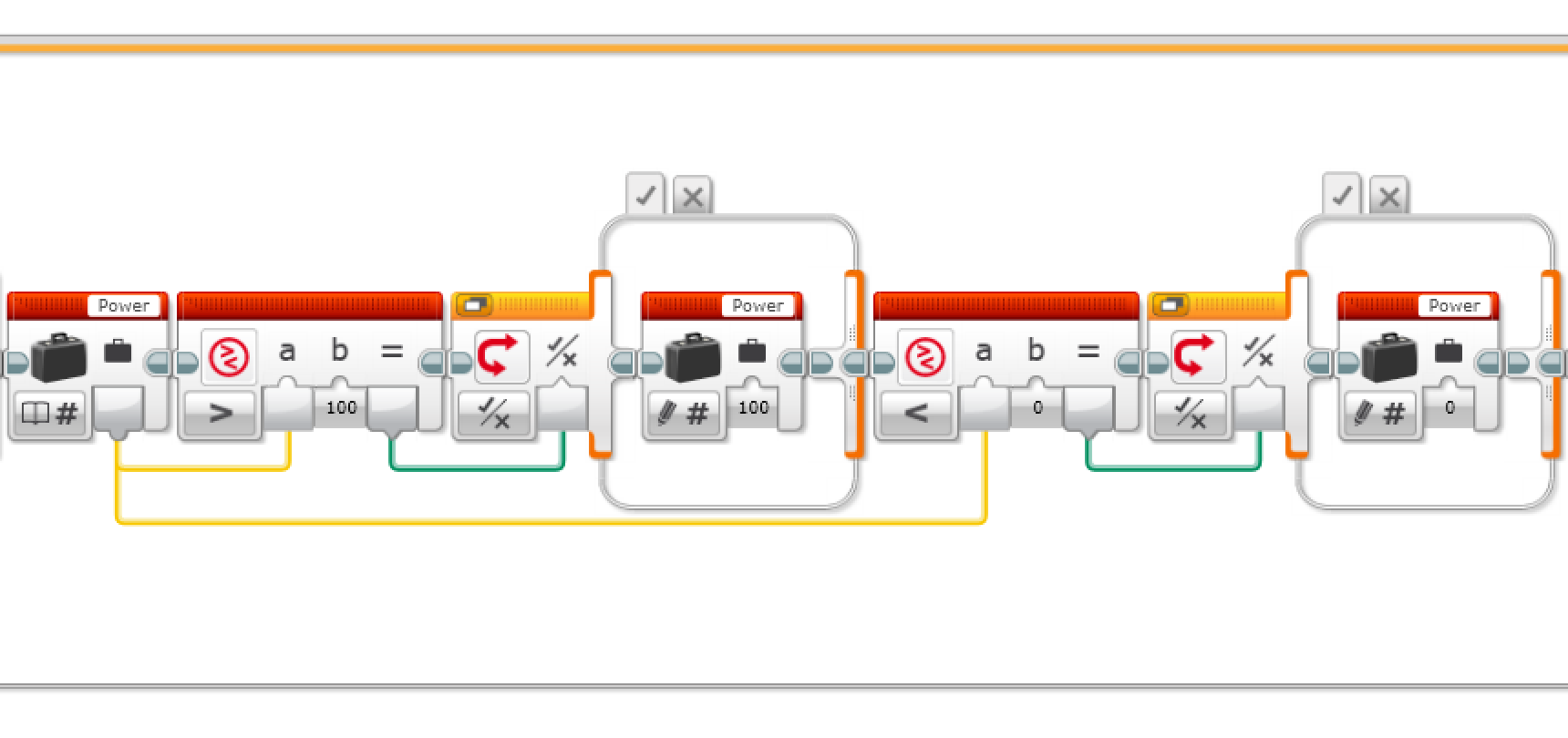 Lesson by Sanjay and Arvind Seshan (EV3Lessons.com)
19
CHALLENGE 2 – Left  Toggle
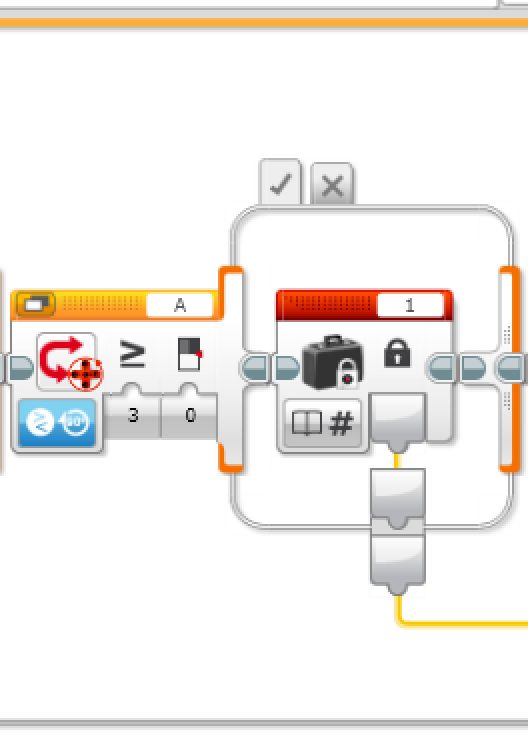 Add a switch and set it to Motor Rotation – Compare – Degrees
Set it to Port A and set the parameters to greater than or equal to 0
In the true statement, add a constant and set it to 1
In the false statement, add a constant and set it to -1

We will use this 1/-1 to control the direction of the motors.
Lesson by Sanjay and Arvind Seshan (EV3Lessons.com)
20
Challenge 2 – Sending Power Levels for Motors A & C xxx
Add a switch in Motor Rotation - Compare – Degrees on Port A
Set the parameters to greater than or equal to 0
In the true statement, add a constant set to 1
In the false statement, add a constant set to -1
After the switch, read the “Power” variable
Multiply the variable by the constant in the switch (1 or -1)
Drag the data wire of the output into a Display Block on Text – Grid mode
Drag the data wire into two separate Messaging Blocks set to Send – Numeric mode. The messages should be sent to the ”Quadcopter” brick and the message titles should be ”PowerA” and “PowerC”
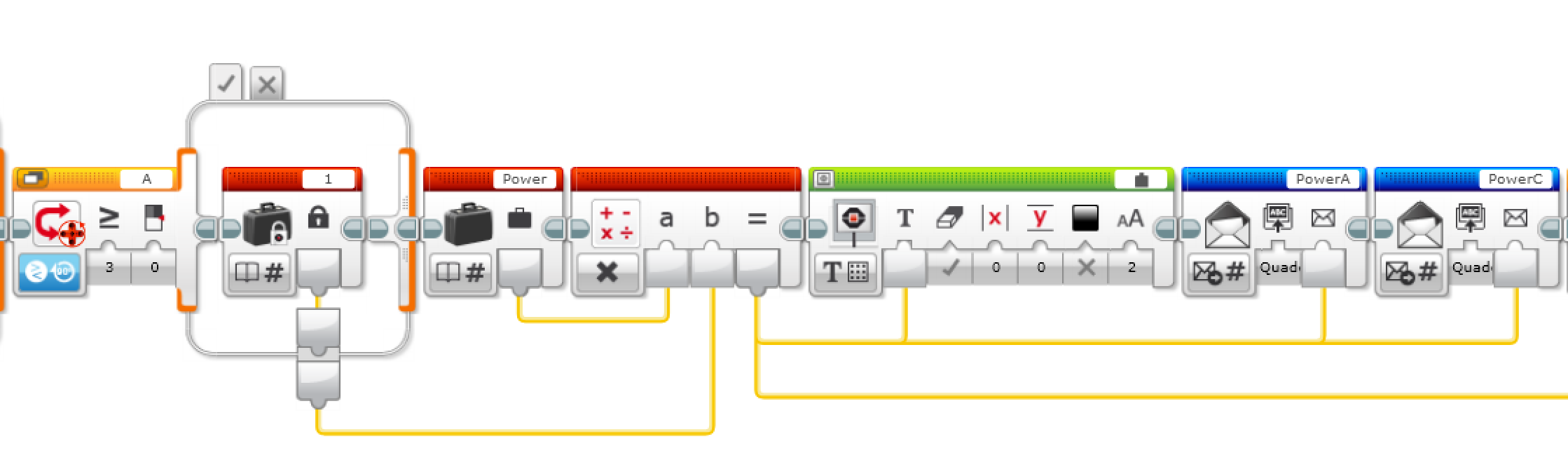 Lesson by Sanjay and Arvind Seshan (EV3Lessons.com)
21
CALLENGE 2 – Counter Rotation
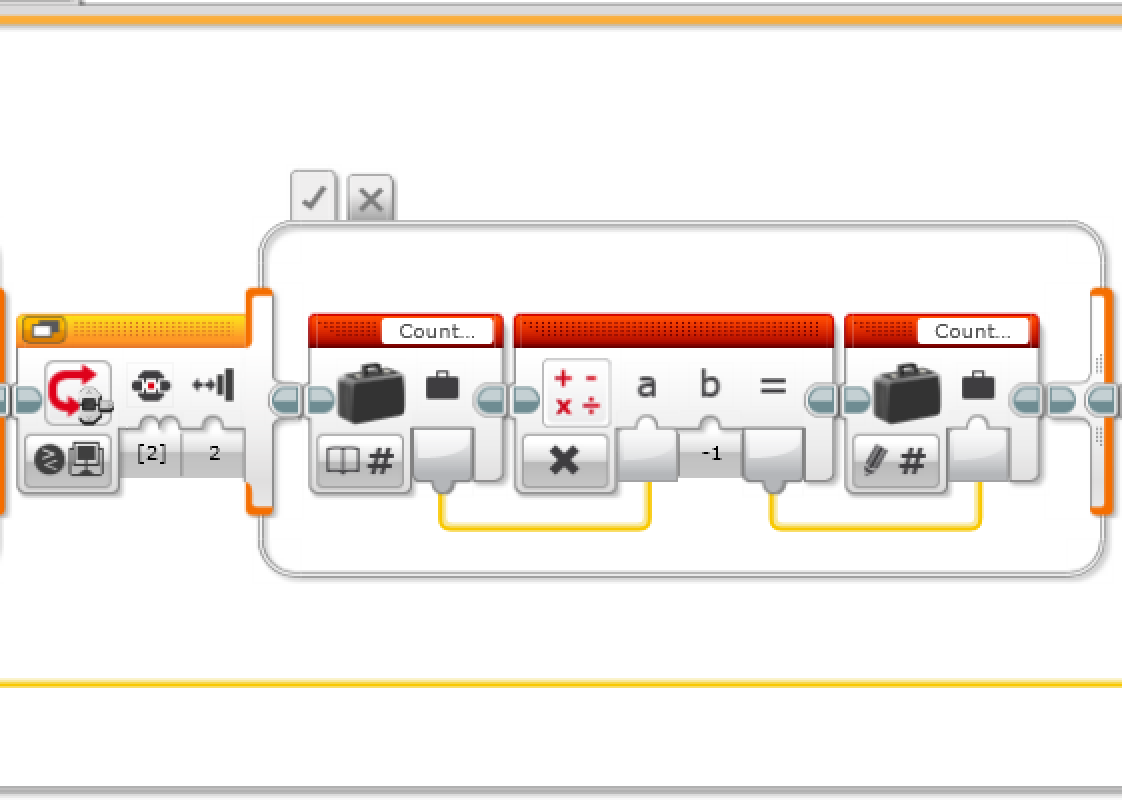 Next, we need to determine what power to use for the other pair of blades. The Counter Rotation variable will be 1 or -1 based on whether the blades spin in the same or opposite directions from motors A & C.
Add a switch and set it to Brick Buttons– Compare
Set the parameters to check if the center button (id 2) is bumped
In the true statement of the switch, read the “Counter Rotation” variable, multiply it by -1 and write the output back into the variable
Lesson by Sanjay and Arvind Seshan (EV3Lessons.com)
22
CHALLENGE 2 Displaying And Sending The Data
We now take the “base” power that was computed and multiply this by the “Counter Rotation” setting
Next, add a switch in Numeric mode;with the counter rotation variable as input. Make two tabs in the switch and name them 1 and -1
In the “1” tab, display the text ”Normal Rotation” with (X, Y) = (4, 6) and Font: 1. Make sure to set the “Clear Screen” parameter to False
In the “-1” tab, do the same thing, but display the text “Counter Rotation”
Drag the output calculated in step 1 on this slide into two separate Messaging Blocks set to Send – Numeric mode. The messages should be sent to the ”Quadcopter” brick and the message titles should be ”PowerB” and “PowerD”
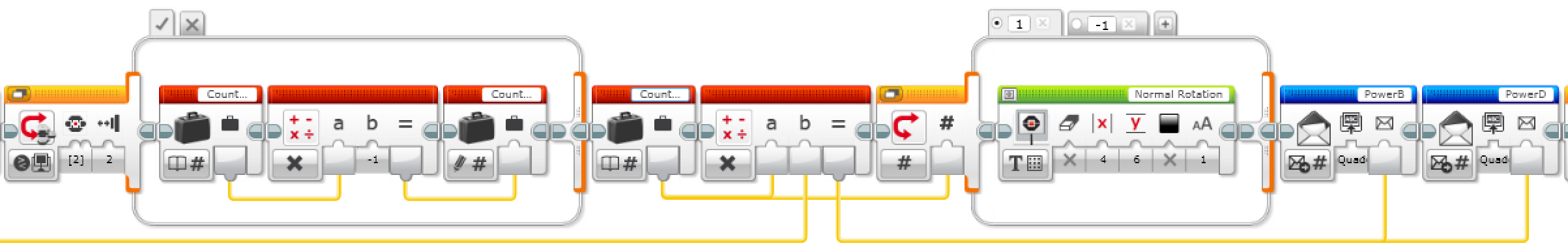 Lesson by Sanjay and Arvind Seshan (EV3Lessons.com)
23